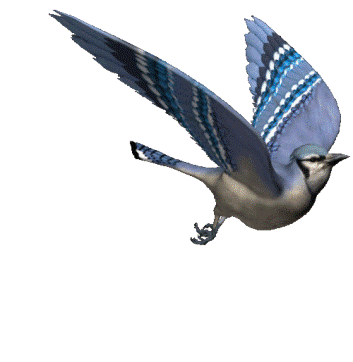 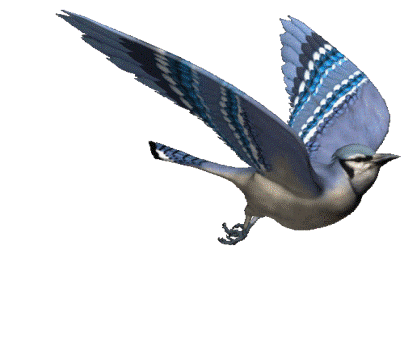 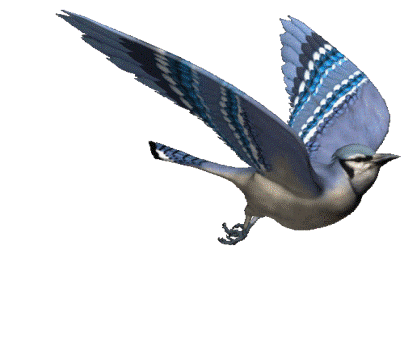 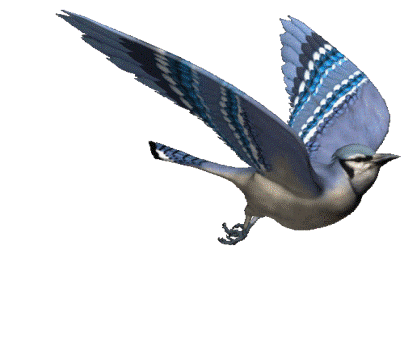 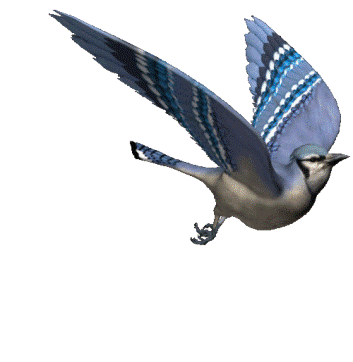 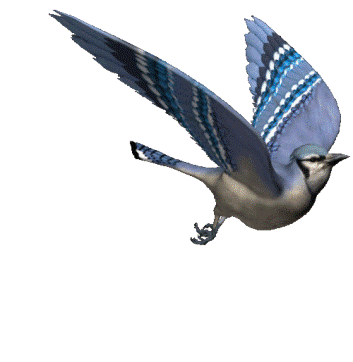 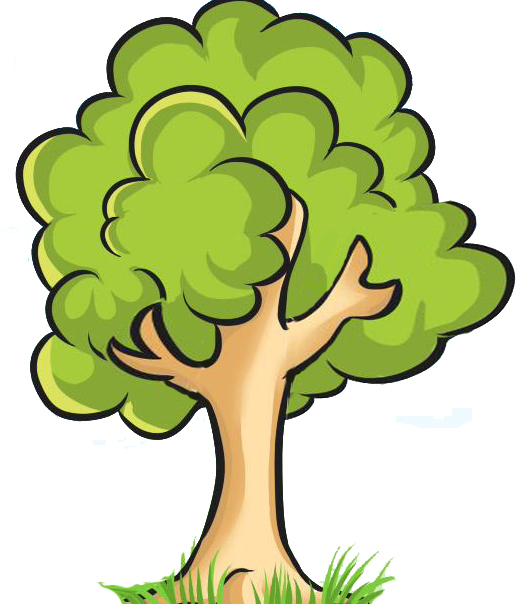 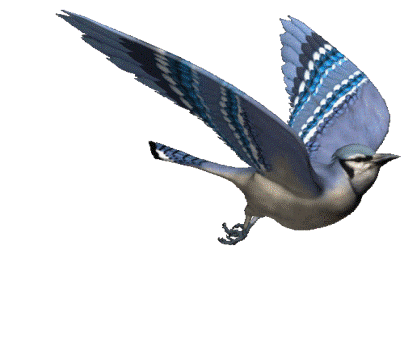 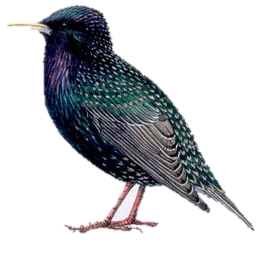 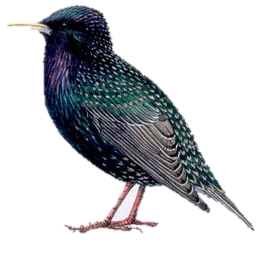 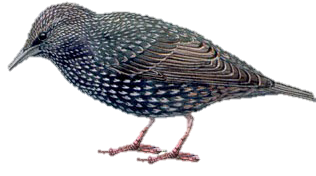 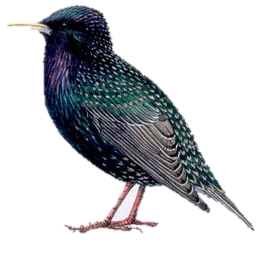 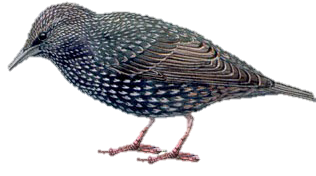 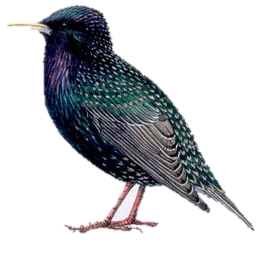 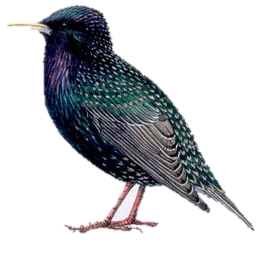 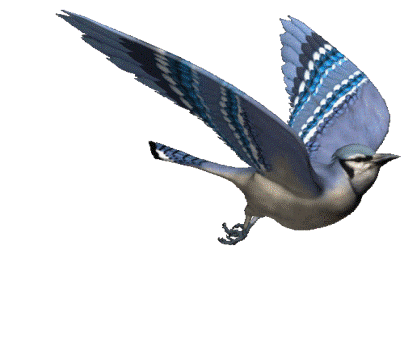 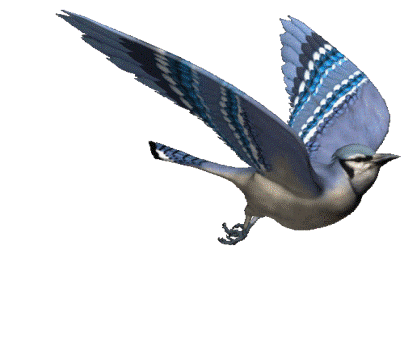 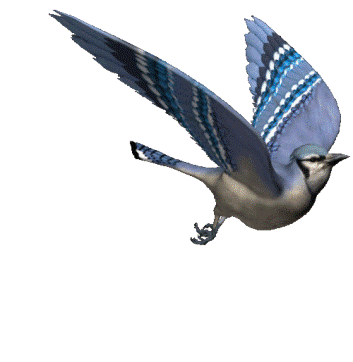 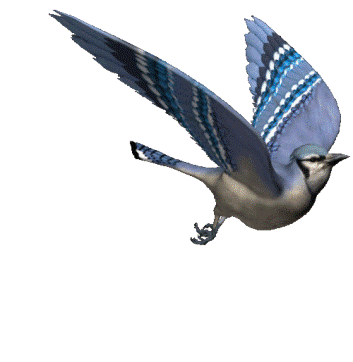 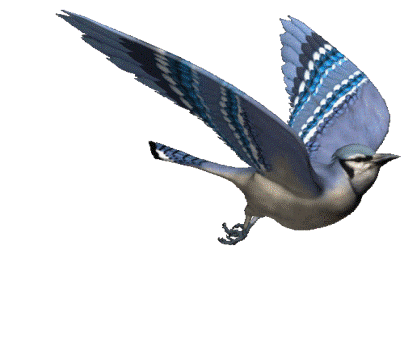 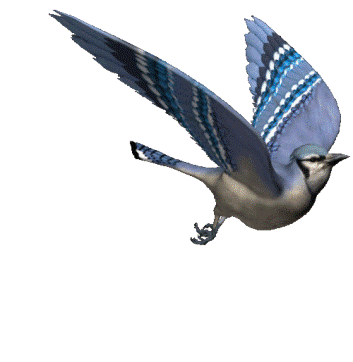 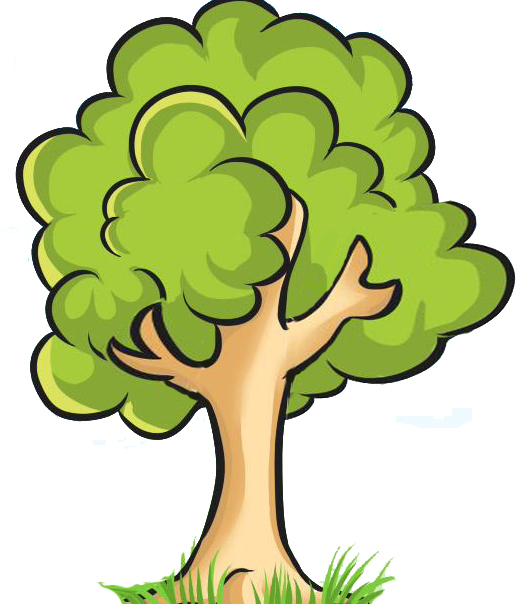 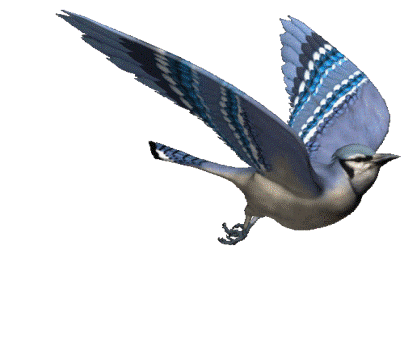 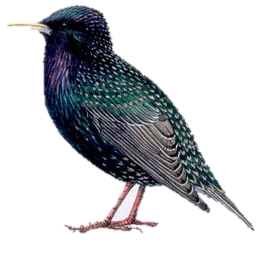 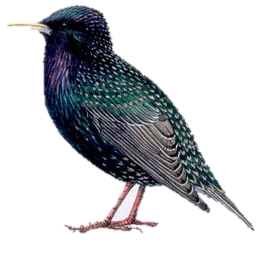 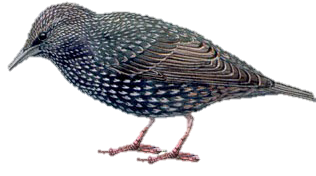 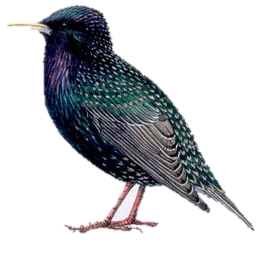 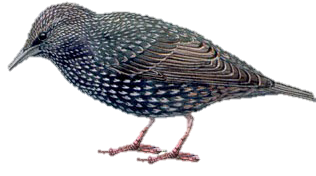 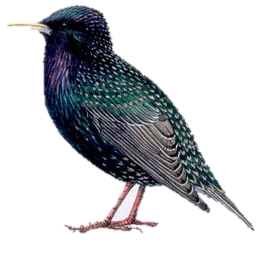 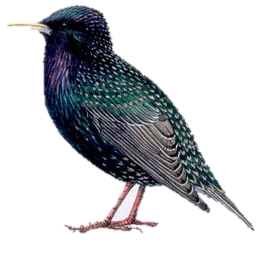 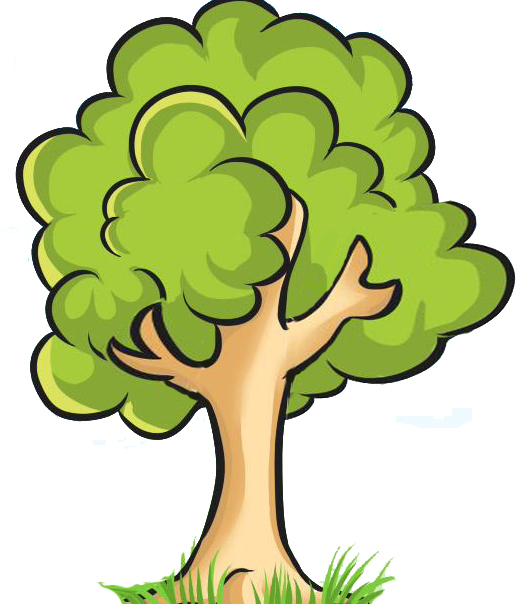 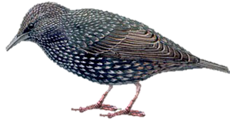 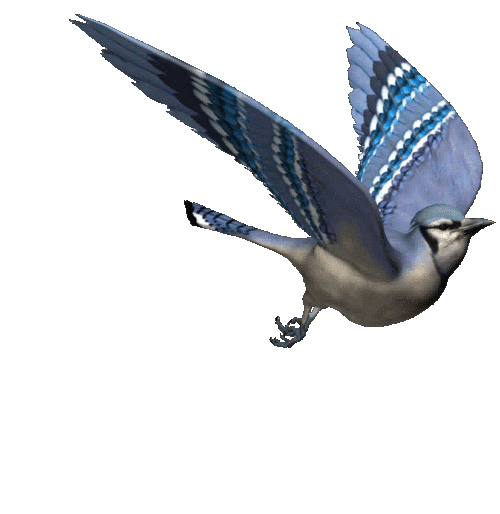 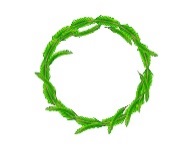 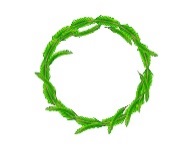 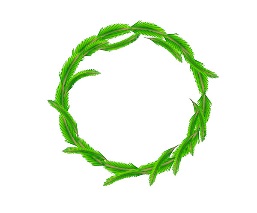 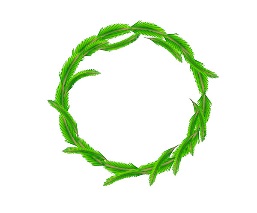 7
1
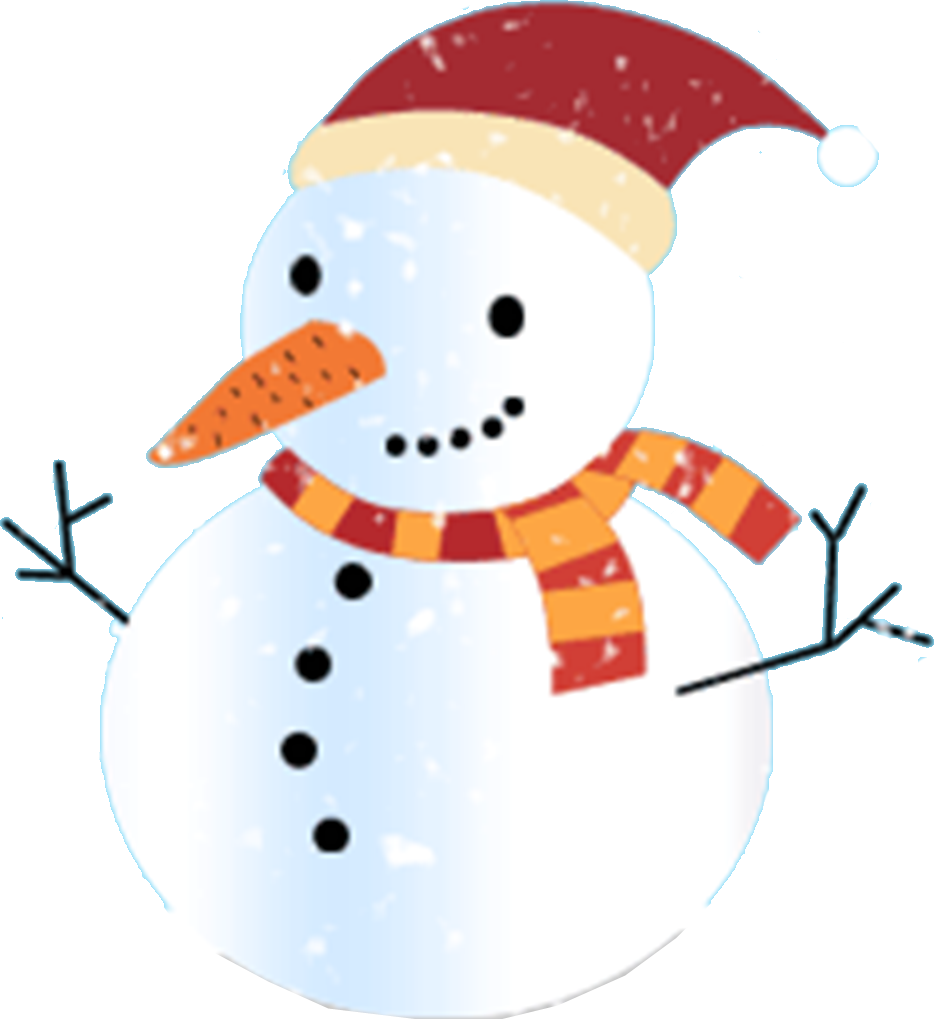 2
4
8
6
3
5
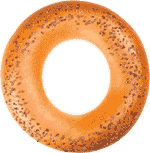 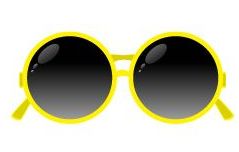 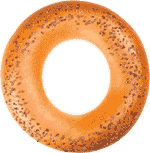 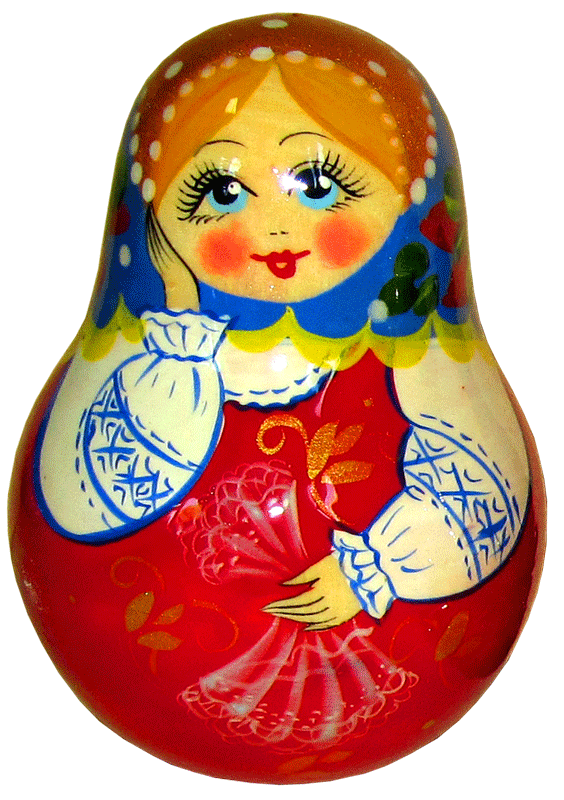 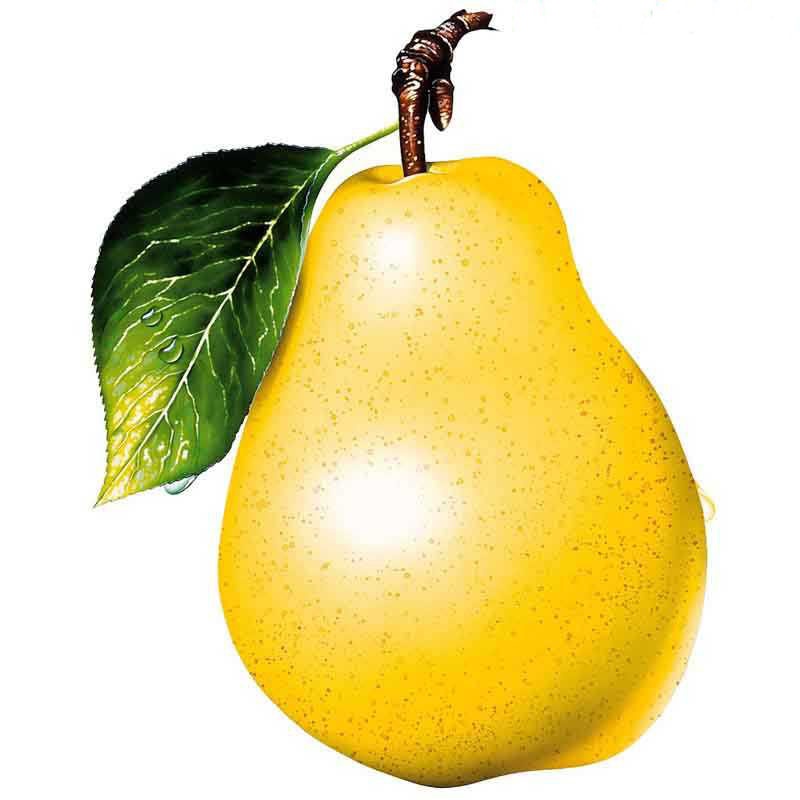 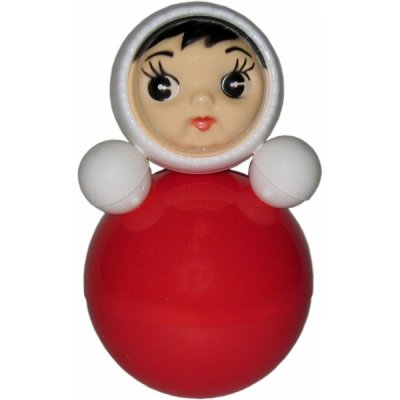 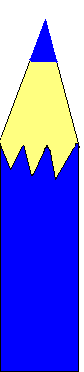 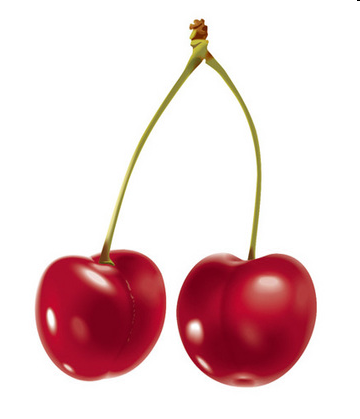 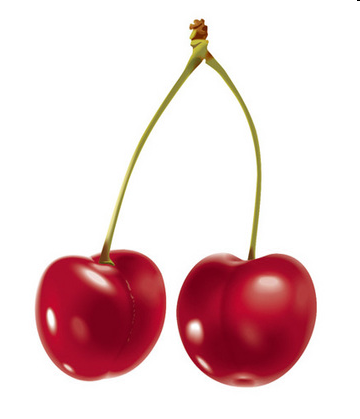 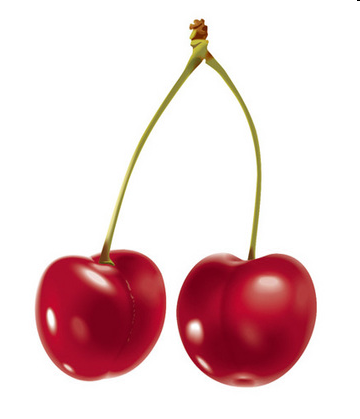 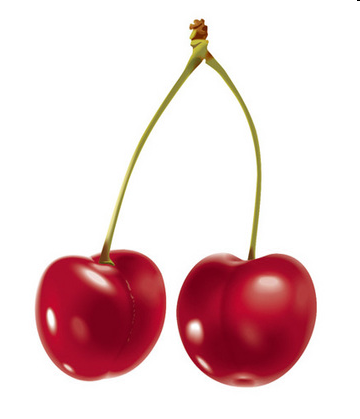